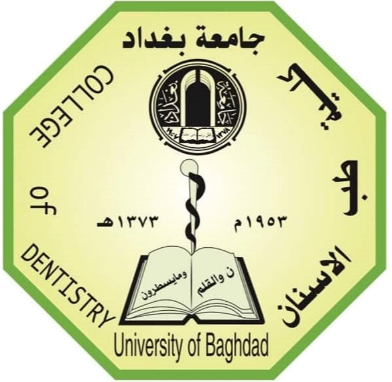 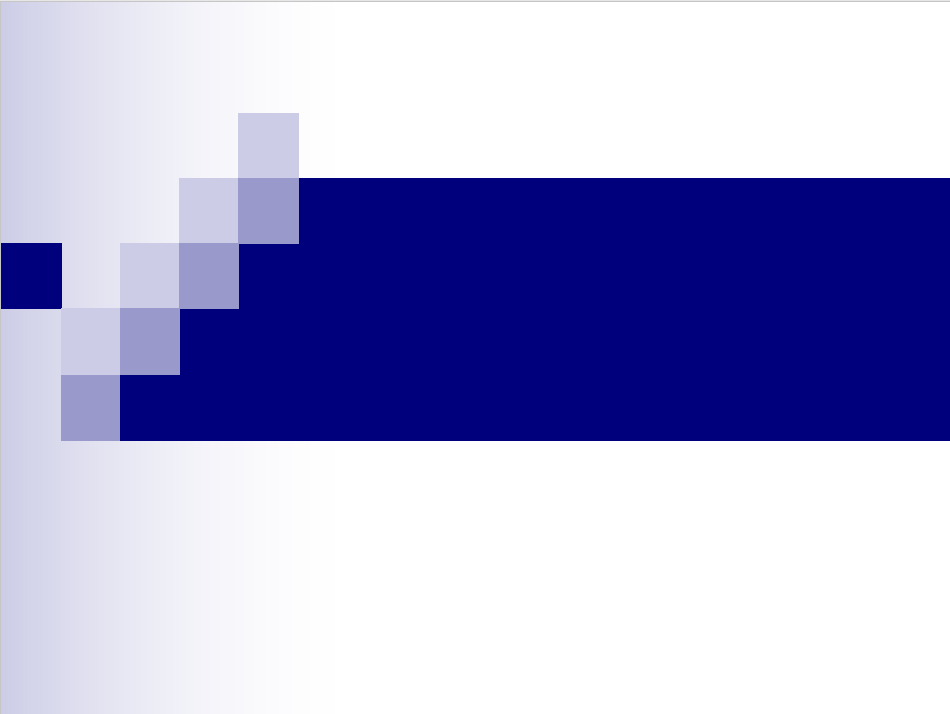 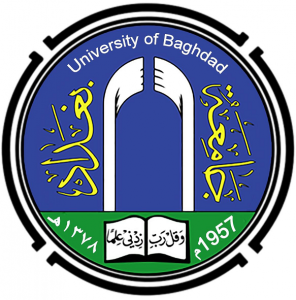 تحفيز الابداع لدى الطلاب


Dr.
Shaimaa Sabte Mutlak
في رحلة التّعلم المستمرة في بناء العقول و تطويرها، يحدث التفكير الإبداعي تغييراتٍ جذريةٍ ليس فقط في كيفية استقبال المعرفة، بل في تشكيل شخصية المتعلم نفسه، متجاوزاً الحدود الجامدة للمعرفة التقليدية، بتزويد المتعلم بأدواتٍ قيّمةٍ تُمكّنه من رؤية العالم من زوايا جديدةٍ.
في هذه المقالة، نغوص في أعماق التفكير الإبداعي كفلسفةٍ تعليميةٍ تتجاوز النظر إلى المتعلم كمتلقٍ سلبيٍّ للمعلومات. ونوضح مفهوم التفكير الإبداعي في التدريس، مراحله، أهميته، دور المؤسسة التعليمية في تنمية التفكير الإبداعي، و كيف يبني التفكير الإبداعي شخصية المتعلم، لنختم  بأهم الاستراتيجيات وطرق تطبيق التفكير الإبداعي في التدريس.
مفهوم التفكير الإبداعي في التدريس
يتجاوز التفكير الإبداعي حدود العمليّة التعليمية التقليدية. مستنيراً بفلسفةٍ تعليميةٍ تؤمن بأنّ كلّ متعلمٍ  يمتلك قدرةً فطريةً على الإبداع والابتكار. هذا المفهوم لا يعني فقط تطوير مهارات التفكير النقدي لدى المتعلمين، بل يشمل أيضاً تنمية القدرة على توليد أفكار ٍجديدةٍ وفريدةٍ من نوعها، والقدرة على رؤية الأمور من منظورٍ مختلفٍ والعمل على حل المشكلات بطرقٍ مبتكرةٍ.
ما هي محفزات الإبداع؟
الطاقة العالية . 
القدرة على العمل بالأولويات . 
الشجاعة. 
الالتزام و الجدية
لا شكّ أن مهنة التعليم تُعدّ مهنة سامية، يتعلم من خلالها الطلاب ما ينفعهم، ويوسّع مداركهم، ويهيّئهم لرحلتهم العلمية والعملية في المستقبل، كما أنها تتضمّن جانباً تربوياً مهماً، حيث يُسهم المعلمون في تشكيل القيم والأخلاق لدى الأجيال الجديدة.
وفيما يلي أهم الوسائل والطرق التي يمكن أن يعتمدها المعلم داخل الفصل من أجل تحفيز الطلاب، وتعزيز شغفهم بالتعلم، وتشجيعهم على تقديم أفضل ما لديهم، مما يسهم في تطوير أدائهم الدراسي.
عبارات التشجيع والتعزيز الإيجابي
يتطلع الطلاب إلى سماع عبارات التشجيع والتحفيز من معلمهم، حيث يشعرهم ذلك بالتقدير، ويؤكد لهم أن هناك من يهتم بجهودهم، ويقدّرها. 
وهذا الأمر يعزز حماسهم للدراسة، ويدفعهم إلى التفوق الأكاديمي، لذا ينبغي على المعلم ألا يتردد في أداء دور المحفز لطلابه، من خلال استخدام عبارات تشجيعية، وكلمات تعزز أداءهم، مثل: "أحسنت"، و"كانت محاولة رائعة"، و"يمكنك أن تقدم أفضل من ذلك في المرة القادمة"، وغيرها من العبارات الإيجابية.
تعزيز روح المشاركة
يزداد ارتباط الطلاب بالفصل الدراسي، ويزداد انتماؤهم له كلما شعروا بأهمية وجودهم فيه، ولذلك من الضروري الحرص على إشراك الطلاب في مسؤوليات الفصل، وجعلهم جزءاً منها، مع جعل هذه المشاركة ممتعة بالنسبة لهم، مثل أن يكلّف المعلّم طلابه ببعض المهام البسيطة، مثل مسح السبورة، وتزيين الصف، وتوزيع الأوراق والمواد التعليمية، والتناوب على القراءة بصوت عالٍ. من المهم أيضاً اتباع أسلوب توزيع الطلاب إلى مجموعات، لتشترك كل مجموعة في أداء مهمّة معينة، فذلك يعزز إحساسهم بالمسؤولية، ويبدّد إحساسهم بالملل خلال الدرس.
تقديم الحوافز والهدايا التشجيعية
في بعض الأحيان قد لا تكفي العبارات التشجيعية، ويحتاج الطلاب لمزيد من التشجيع، خاصة الطلبة الذين يقدمون مستوى متميّزاً، أو يحققون نجاحاً غير متوقع، أو تفوقاً كبيراً في امتحان صعب أو حل مسألة معقّدة، وفي هذه الحالة يمكن أن يلجأ المعلّم لتشجيع طلابه من خلال تقديم الهدايا التشجيعية البسيطة، فهي كفيلة بأن تُشعر الطالب بقيمة تفوّقه، وبالرضا عن إنجازه، وتحفيزه ليكون أكثر تميزاً في المرة القادمة.
خلق بيئة صفّية إيجابية
من الضروري أن يشعر الطلاب أنّ البيئة الصفية إيجابية وآمنة ومريحة لهم، ويتحقق ذلك من خلال خلق جو مريح داخل الفصل، ممّا يمنع نفور الطلاب من الدروس، ويجعلهم يشعرون برغبة حقيقية في الحضور، فأفضل ما يمكن أن يفعله المعلم هو أن يجعل طلابه يحبون حضور دروسه والاستماع إليه، وهذا لا يتحقق إلا عندما تكون بيئة الصف خالية من المشاحنات والتوبيخ قدر الإمكان.
استخدام أساليب تدريس ممتعة
كلما كان المعلم مبدعاً حقق تميزاً أكبر في رحلته التعليمية، ولذلك يُنصَح المعلمون دائماً بالابتعاد عن الرتابة والأسلوب التقليدي الممل عند التدريس، واتباع أساليب مسلّية وممتعة، مثل استخدام الألعاب، والوسائل البصرية، والنقاشات، والأمثلة الطريفة عند شرح المعلومات، فذلك يزيد من انتباه الطلبة، ويجعلهم أكثر تركيزاً ورغبة بالتعلّم.
تقديم النقد البنّاء
بدلاً من التوبيخ وإحراج الطالب أمام زملائه عند ارتكاب خطأ ما أو التقصير في واجباته الدراسية، يمكن تطبيق سياسة النقد البنّاء، فهي تزيد من إيمان الطالب بقدراته، وتُشعره أن باستطاعته تقديم مستوى أفضل، ولتطبيق ذلك يُنصح بتقديم الملاحظات البنّاءة والمحفّزة، وتسليط الضوء على نقاط القوة والضعف معاً، وتوجيه الطالب نحو أفضل الطرق لتحسين أدائه.
الخلاصة
كيف يمكن تحفيز الطلاب؟
وسائل وطرق تحفيز الطلاب داخل البيئة الصفية
عبارات التشجيع والتعزيز الإيجابي ...
تعزيز روح المشاركة ...
تقديم الحوافز والهدايا التشجيعية ...
التعرّف إلى الطلاب ...
ربط عملية التعلّم بالحياة الواقعية ...
خلق بيئة صفّية إيجابية ...
استخدام أساليب تدريس ممتعة ...
تقديم النقد البنّاء